Jaundice with upper abdominal pain 1WK 
Fever & rigor
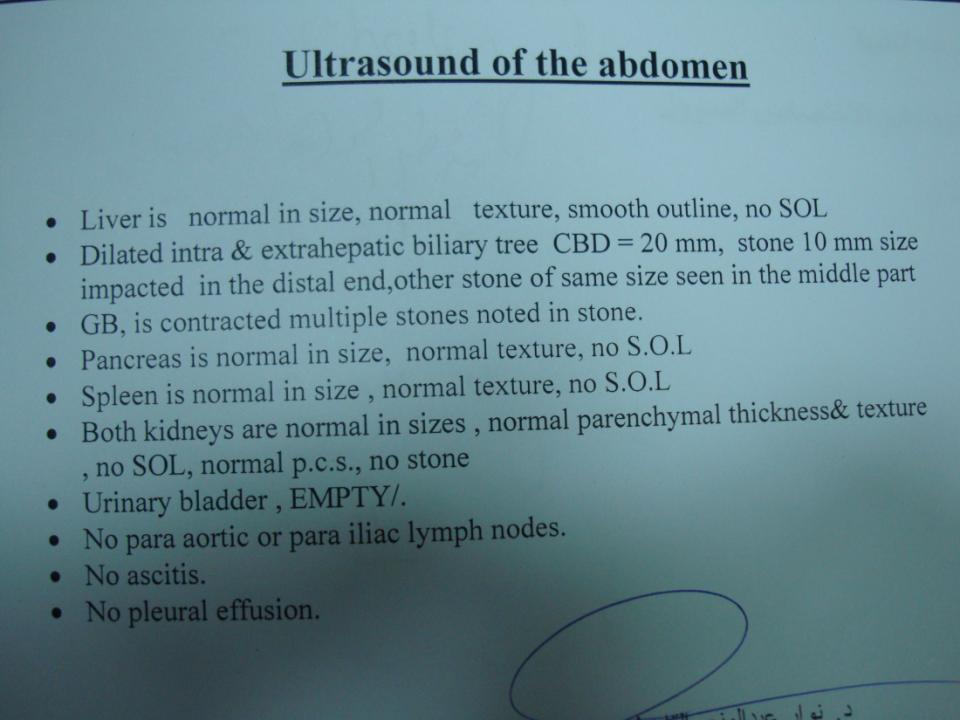 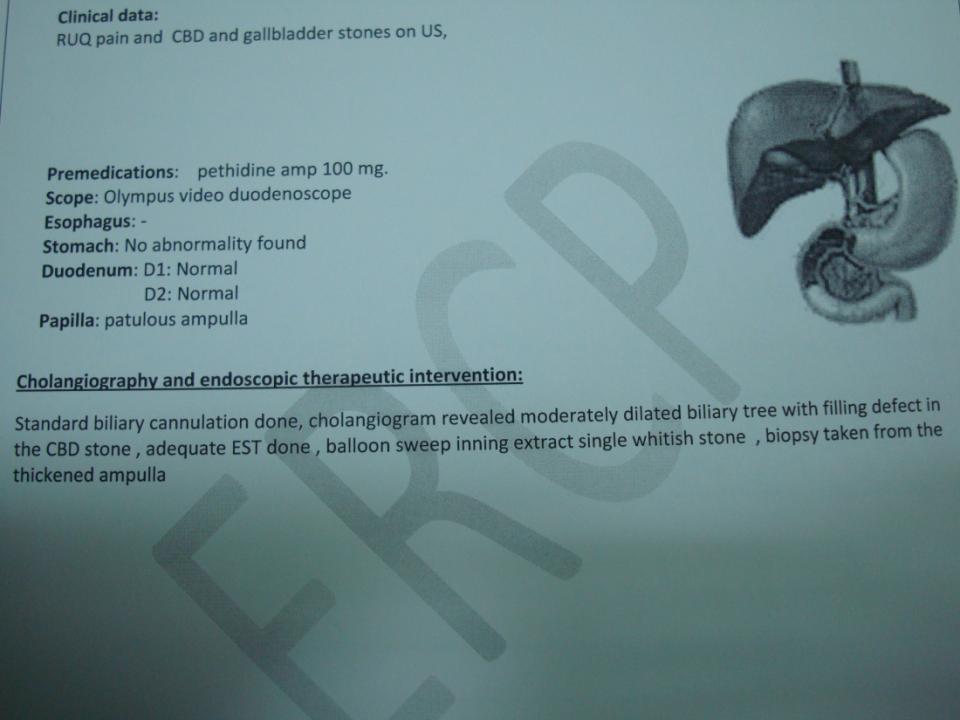 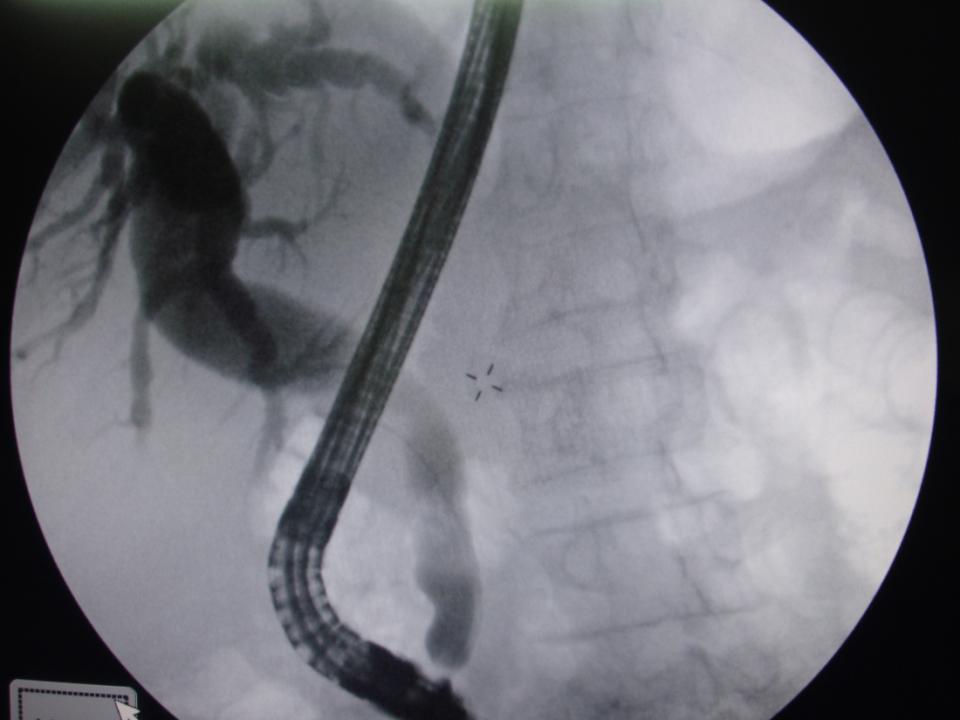 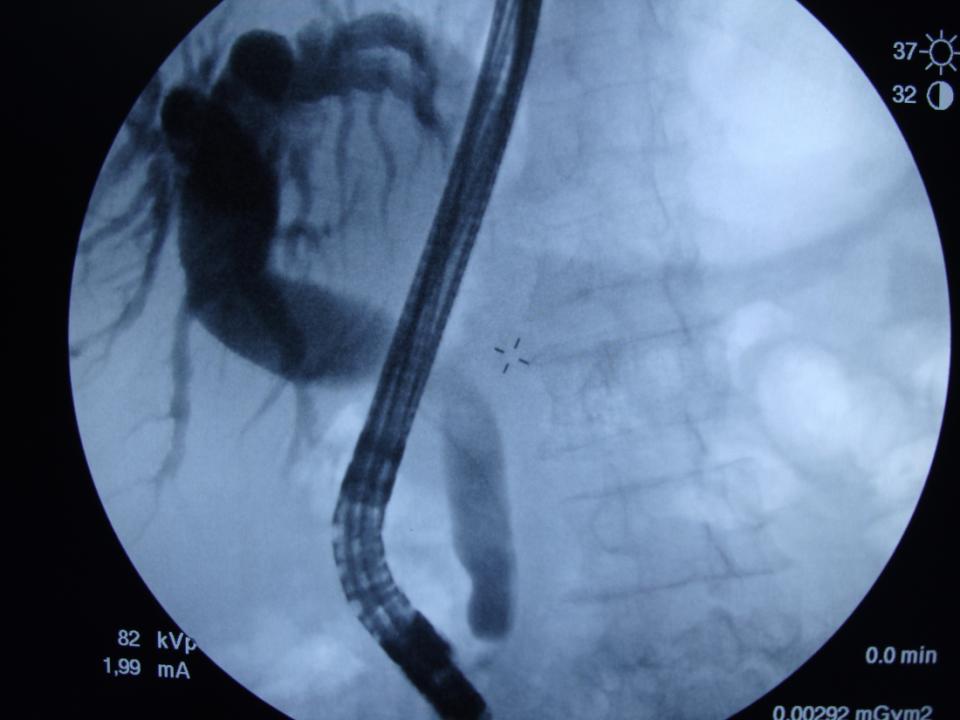 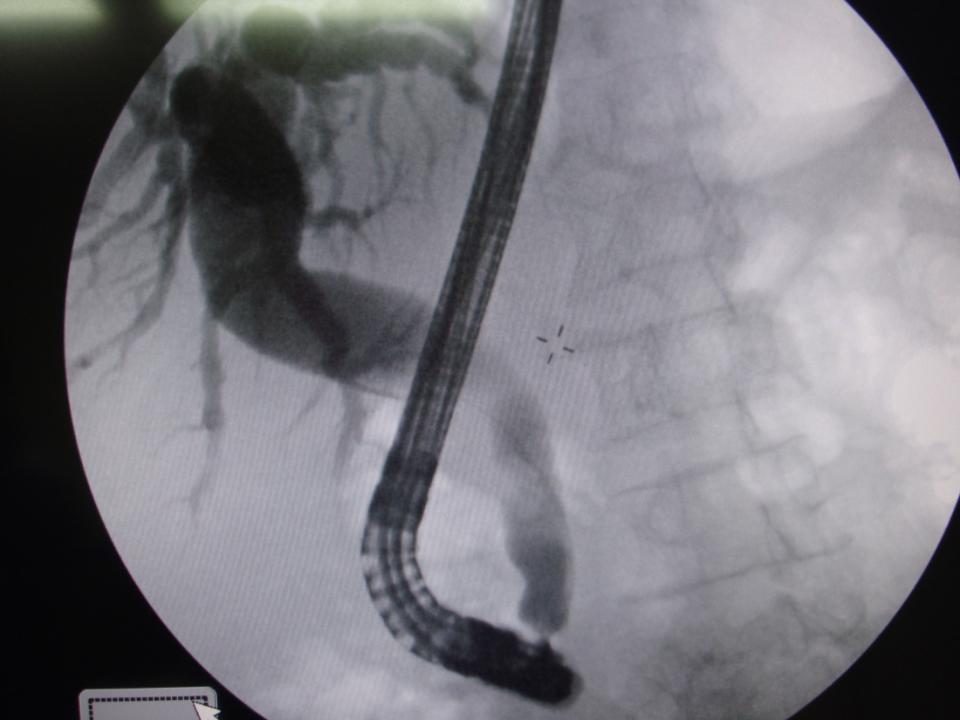